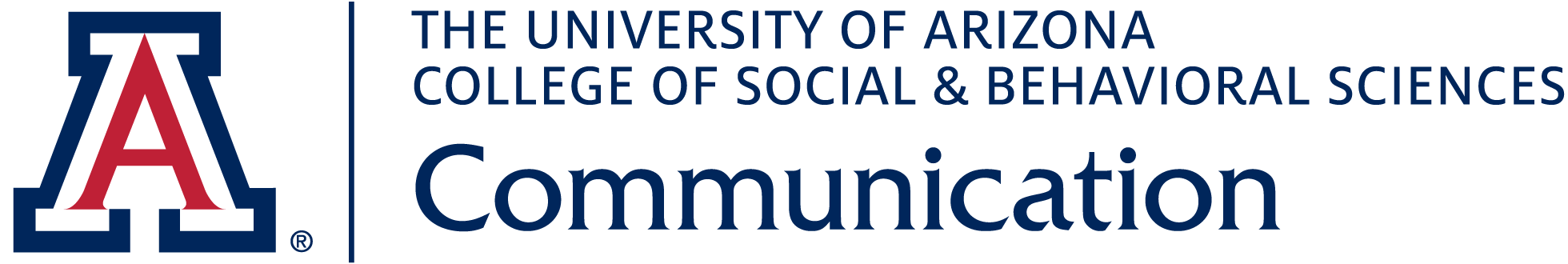 Accelerated MA Program in Communication
An MA degree in one more year!
Accelerated MA Program
During your senior year
Take 12 credits of 500-level coursework
These courses count toward your BA and your MA
Graduate with your BA in the spring
After graduating with your BA
Take 22 credits of graduate-level coursework
Graduate with your MA in the spring
Accelerated MA Program in Communication: An MA Degree in One More Year
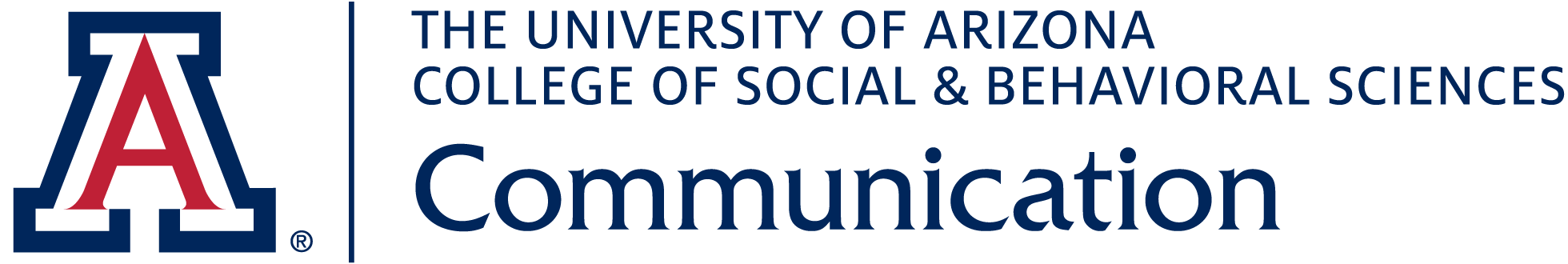 Admission
Eligibility
How to Apply
COMM Major
Junior
Overall GPA of 3.3 or higher      (at time of application)
Completion of a minimum of 75 undergraduate credit hours will be required at the time of application; a minimum of 90 credit hours will be required at the time of entry into the AMP
Submit graduate application
Application Authorization Code
Online Application and fee
Letter of recommendation      (preferably from a COMM professor)
Two-page statement of purpose
Resume
Transcripts
Email Tina Mendoza, trm@email.arizona.edu, for an Application Authorization Code
Visit https://grad.arizona.edu and complete the graduate application
GRE scores are not required
Accelerated MA Program in Communication: An MA Degree in One More Year
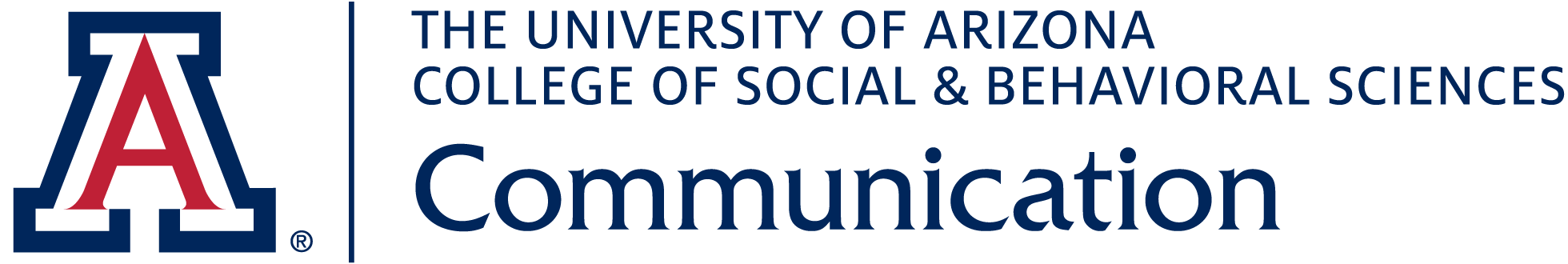 Who should apply?
This Program is For You
This Program is Not For You
Students seeking a career in research
Students ultimately seeking a PhD
Students wanting experience or a career teaching at the college level

Instead, consider our full 2-year MA program https://comm.arizona.edu/masters-program
Students planning to enter the job market after the MA
Students seeking additional writing or research skills to improve their job prospects and potential earnings
Students seeking additional credentials to support admission to law school or similar
Accelerated MA Program in Communication: An MA Degree in One More Year
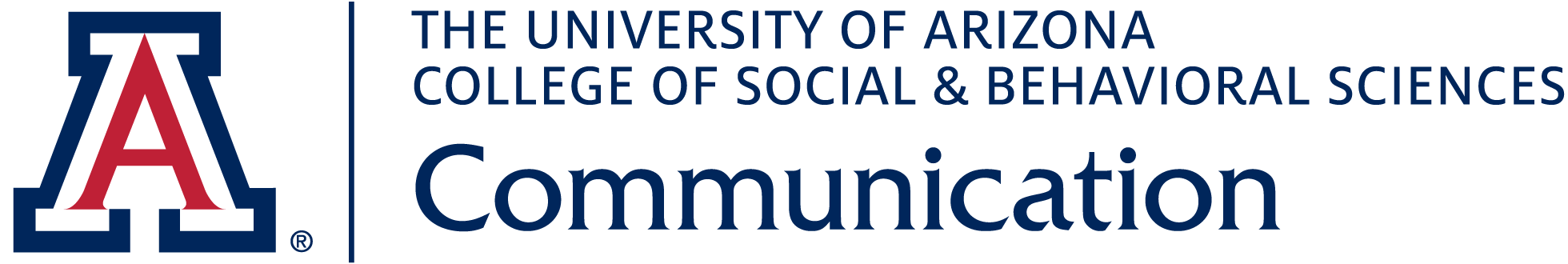 For more information
Contact
Tina Mendoza
Graduate Program Coordinator
trm@email.arizona.edu

Dr. Jennifer Stevens Aubrey
Graduate Program Director
jlsa@email.arizona.edu
Visit our website
https://comm.arizona.edu/accelerated-masters-program
https://comm.arizona.edu/accelerated-masters-program-policies

Visit the Graduate College website
https://grad.arizona.edu
Accelerated MA Program in Communication: An MA Degree in One More Year
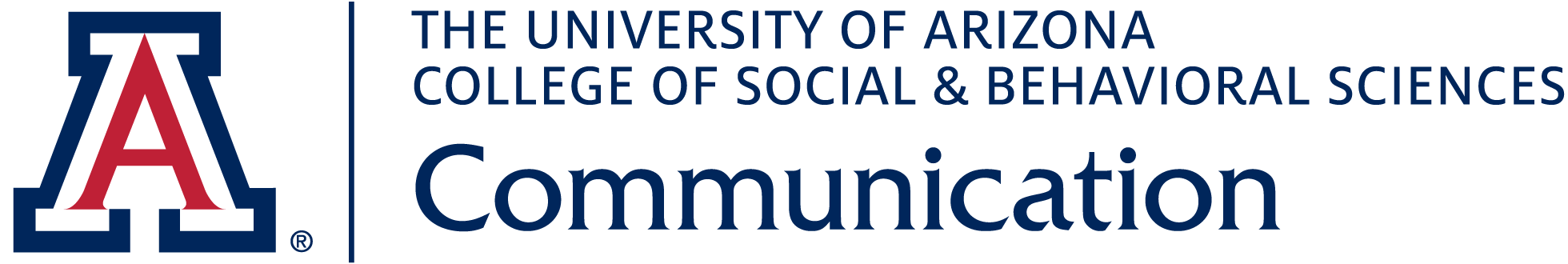